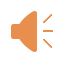 清新手绘
水彩树叶通用商务模板
Hand painting general business template
汇报人：xiazaii
部门：市场部
点击添加标题内容
 Click on add title content
点击添加标题内容
 Click on add title content
点击添加标题内容
 Click on add title content
点击添加标题内容
 Click on add title content
01
02
03
04
目录
CONTENT
01
请在此处添加文本标题
Please enter the text you want to express
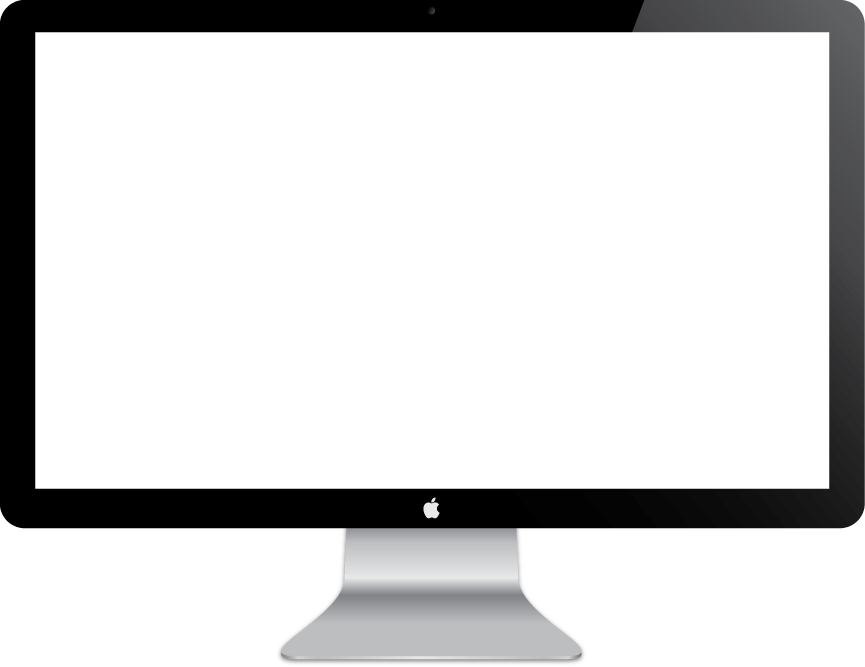 CLICK TO ADD YOUR TITLE HERE
Here to add your text, mainly to avoid large sections of text.Here to add your text
点击输入您的标题
请在此处添加您的文本内容，文本内容简洁明了，每页文字内容不应超过200字。请在此处添加您的文本内容，文本内容简洁明了，每页文字内容不应超过200字。请在此处添加您的文本内容，文本内容简洁明了，每页文字内容不应超过200字。
输入您的标题
输入您的标题
输入您的标题
输入您的标题
CLICK TO ADD YOUR TITLE HERE
Here to add your text, mainly to avoid large sections of text.Here to add your text
点击输入您的标题
请在此处添加您的文本内容，文本内容简洁明了，每页文字内容不应超过200字。
点击输入您的标题
请在此处添加您的文本内容，文本内容简洁明了，每页文字内容不应超过200字。
点击输入您的标题
请在此处添加您的文本内容，文本内容简洁明了，每页文字内容不应超过200字。
点击输入您的标题
请在此处添加您的文本内容，文本内容简洁明了，每页文字内容不应超过200字。
CLICK TO ADD YOUR TITLE HERE
Here to add your text, mainly to avoid large sections of text.Here to add your text
您的文本标题
您的文本标题
您的文本标题
您的文本标题
请在此处添加您的文本内容，文本内容简洁明了，每页文字内容不应超过200字。
请在此处添加您的文本内容，文本内容简洁明了，每页文字内容不应超过200字。
请在此处添加您的文本内容，文本内容简洁明了，每页文字内容不应超过200字。
请在此处添加您的文本内容，文本内容简洁明了，每页文字内容不应超过200字。
vs
标题
标题
84%
89%
标题
标题
86%
72%
标题
标题
93%
84%
CLICK TO ADD YOUR TITLE HERE
Here to add your text, mainly to avoid large sections of text.Here to add your text
输入您的标题
请在此处添加您的文本内容，文本内容简洁明了，每页文字内容不应超过200字。请在此处添加您的文本内容，文本内容简洁明了，每页文字内容不应超过200字。
输入您的标题
请在此处添加您的文本内容，文本内容简洁明了，每页文字内容不应超过200字。请在此处添加您的文本内容，文本内容简洁明了，每页文字内容不应超过200字。
02
请在此处添加文本标题
Please enter the text you want to express
CLICK TO ADD YOUR TITLE HERE
Here to add your text, mainly to avoid large sections of text.Here to add your text
您的文本标题
请在此处添加您的文本内容，文本内容简洁明了，每页文字内容不应超过200字。
您的文本标题
请在此处添加您的文本内容，文本内容简洁明了，每页文字内容不应超过200字。
您的文本标题
请在此处添加您的文本内容，文本内容简洁明了，每页文字内容不应超过200字。
您的文本标题
请在此处添加您的文本内容，文本内容简洁明了，每页文字内容不应超过200字。
您的文本标题
请在此处添加您的文本内容，文本内容简洁明了，每页文字内容不应超过200字。
您的文本标题
请在此处添加您的文本内容，文本内容简洁明了，每页文字内容不应超过200字。
CLICK TO ADD YOUR TITLE HERE
Here to add your text, mainly to avoid large sections of text.Here to add your text
点击输入您的标题
请在此处添加您的文本内容，文本内容简洁明了，每页文字内容不应超过200字。
您的文本标题
请在此处添加您的文本内容，文本内容简洁明了，每页文字内容不应超过200字。
您的文本标题
请在此处添加您的文本内容，文本内容简洁明了，每页文字内容不应超过200字。
您的文本标题
请在此处添加您的文本内容，文本内容简洁明了，每页文字内容不应超过200字。
您的文本标题
请在此处添加您的文本内容，文本内容简洁明了，每页文字内容不应超过200字。
请在此处添加您的文本内容，文本内容简洁明了，每页文字内容不应超过200字。请在此处添加您的文本内容，文本内容简洁明了，每页文字内容不应超过200字。请在此处添加您的文本内容，文本内容简洁明了，每页文字内容不应超过200字。请在此处添加您的文本内容，文本内容简洁明了，每页文字内容不应超过200字。
CLICK TO ADD YOUR TITLE HERE
Here to add your text, mainly to avoid large sections of text.Here to add your text
您的文本标题
请在此处添加您的文本内容，文本内容简洁明了，每页文字内容不应超过200字。
您的文本标题
请在此处添加您的文本内容，文本内容简洁明了，每页文字内容不应超过200字。
您的文本标题
请在此处添加您的文本内容，文本内容简洁明了，每页文字内容不应超过200字。
您的文本标题
请在此处添加您的文本内容，文本内容简洁明了，每页文字内容不应超过200字。
CLICK TO ADD YOUR TITLE HERE
Here to add your text, mainly to avoid large sections of text.Here to add your text
点击输入您的标题
请在此处添加您的文本内容，文本内容简洁明了，每页文字内容不应超过200字。请在此处添加您的文本内容，文本内容简洁明了，每页文字内容不应超过200字。
点击输入您的标题
请在此处添加您的文本内容，文本内容简洁明了，每页文字内容不应超过200字。请在此处添加您的文本内容，文本内容简洁明了，每页文字内容不应超过200字。
点击输入您的标题
请在此处添加您的文本内容，文本内容简洁明了，每页文字内容不应超过200字。请在此处添加您的文本内容，文本内容简洁明了，每页文字内容不应超过200字。.
点击输入您的标题
请在此处添加您的文本内容，文本内容简洁明了，每页文字内容不应超过200字。请在此处添加您的文本内容，文本内容简洁明了，每页文字内容不应超过200字。
03
请在此处添加文本标题
Please enter the text you want to express
添加标题
添加标题
添加标题
添加标题
请在此处添加您的文本内容，文本内容简洁明了，每页文字内容不应超过200字。
请在此处添加您的文本内容，文本内容简洁明了，每页文字内容不应超过200字。
请在此处添加您的文本内容，文本内容简洁明了，每页文字内容不应超过200字。
请在此处添加您的文本内容，文本内容简洁明了，每页文字内容不应超过200字。
CLICK TO ADD YOUR TITLE HERE
Here to add your text, mainly to avoid large sections of text.Here to add your text
76%
75%
83%
75%
CLICK TO ADD YOUR TITLE HERE
Here to add your text, mainly to avoid large sections of text.Here to add your text
请在此处添加您的标题
请在此处添加您的标题
请在此处添加您的文本内容，文本内容简洁明了，每页文字内容不应超过200字。请在此处添加您的文本内容，文本内容简洁明了，每页文字内容不应超过200字。
请在此处添加您的文本内容，文本内容简洁明了，每页文字内容不应超过200字。请在此处添加您的文本内容，文本内容简洁明了，每页文字内容不应超过200字。
请在此处添加您的标题
请在此处添加您的标题
请在此处添加您的文本内容，文本内容简洁明了，每页文字内容不应超过200字。请在此处添加您的文本内容，文本内容简洁明了，每页文字内容不应超过200字。
请在此处添加您的文本内容，文本内容简洁明了，每页文字内容不应超过200字。请在此处添加您的文本内容，文本内容简洁明了，每页文字内容不应超过200字。
添加您的标题
添加您的标题
添加您的标题
请在此处添加您的文本内容，文本内容简洁明了，每页文字内容不应超过200字。
请在此处添加您的文本内容，文本内容简洁明了，每页文字内容不应超过200字。
请在此处添加您的文本内容，文本内容简洁明了，每页文字内容不应超过200字。
CLICK TO ADD YOUR TITLE HERE
Here to add your text, mainly to avoid large sections of text.Here to add your text
CLICK TO ADD YOUR TITLE HERE
Here to add your text, mainly to avoid large sections of text.Here to add your text
输入您的标题
请在此处添加您的文本内容，文本内容简洁明了，每页文字内容不应超过200字。
输入您的标题
请在此处添加您的文本内容，文本内容简洁明了，每页文字内容不应超过200字。
输入您的标题
请在此处添加您的文本内容，文本内容简洁明了，每页文字内容不应超过200字。
请在此处添加您的文本内容，文本内容简洁明了，每页文字内容不应超过200字。请在此处添加您的文本内容，文本内容简洁明了，每页文字内容不应超过200字。请在此处添加您的文本内容，文本内容简洁明了，每页文字内容不应超过200字。请在此处添加您的文本内容，文本内容简洁明了，每页文字内容不应超过200字。
04
请在此处添加文本标题
Please enter the text you want to express
06
01
您的文本标题
您的文本标题
您的文本标题
您的文本标题
您的文本标题
您的文本标题
请在此处添加您的文本内容，文本内容简洁明了，每页文字内容不应超过200字。
请在此处添加您的文本内容，文本内容简洁明了，每页文字内容不应超过200字。
请在此处添加您的文本内容，文本内容简洁明了，每页文字内容不应超过200字。
请在此处添加您的文本内容，文本内容简洁明了，每页文字内容不应超过200字。
请在此处添加您的文本内容，文本内容简洁明了，每页文字内容不应超过200字。
请在此处添加您的文本内容，文本内容简洁明了，每页文字内容不应超过200字。
02
05
输入标题
04
03
CLICK TO ADD YOUR TITLE HERE
Here to add your text, mainly to avoid large sections of text.Here to add your text
75%

您的标题
39%

您的标题
20%

您的标题
15%

您的标题
CLICK TO ADD YOUR TITLE HERE
Here to add your text, mainly to avoid large sections of text.Here to add your text
点击输入您的标题
请在此处添加您的文本内容，文本内容简洁明了，每页文字内容不应超过200字。
点击输入您的标题
请在此处添加您的文本内容，文本内容简洁明了，每页文字内容不应超过200字。
点击输入您的标题
请在此处添加您的文本内容，文本内容简洁明了，每页文字内容不应超过200字。
点击输入您的标题
请在此处添加您的文本内容，文本内容简洁明了，每页文字内容不应超过200字。
01
02
03
04
成 果
开 发
创新
设 计
CLICK TO ADD YOUR TITLE HERE
Here to add your text, mainly to avoid large sections of text.Here to add your text
您的文本标题
您的文本标题
请在此处添加您的文本内容，文本内容简洁明了，每页文字内容不应超过200字。请在此处添加您的文本内容，
您的文本标题
您的文本标题
请在此处添加您的文本内容，文本内容简洁明了，每页文字内容不应超过200字。请在此处添加您的文本内容，
请在此处添加您的文本内容，文本内容简洁明了，每页文字内容不应超过200字。请在此处添加您的文本内容，
请在此处添加您的文本内容，文本内容简洁明了，每页文字内容不应超过200字。请在此处添加您的文本内容，
您的文本标题
您的文本标题
请在此处添加您的文本内容，文本内容简洁明了，每页文字内容不应超过200字。
请在此处添加您的文本内容，文本内容简洁明了，每页文字内容不应超过200字。
您的文本标题
您的文本标题
您的文本标题
请在此处添加您的文本内容，文本内容简洁明了，每页文字内容不应超过200字。
请在此处添加您的文本内容，文本内容简洁明了，每页文字内容不应超过200字。
请在此处添加您的文本内容，文本内容简洁明了，每页文字内容不应超过200字。
CLICK TO ADD YOUR TITLE HERE
Here to add your text, mainly to avoid large sections of text.Here to add your text
您的文本标题
您的文本标题
您的文本标题
您的文本标题
您的文本标题
您的文本标题
请在此处添加您的文本内容，文本内容简洁明了，每页文字内容不应超过200字。请在此处添加您的文本内容，文本内容简洁明了，每页文字内容不应超过200字。
请在此处添加您的文本内容，文本内容简洁明了，每页文字内容不应超过200字。请在此处添加您的文本内容，文本内容简洁明了，每页文字内容不应超过200字。
请在此处添加您的文本内容，文本内容简洁明了，每页文字内容不应超过200字。请在此处添加您的文本内容，文本内容简洁明了，每页文字内容不应超过200字。
请在此处添加您的文本内容，文本内容简洁明了，每页文字内容不应超过200字。请在此处添加您的文本内容，文本内容简洁明了，每页文字内容不应超过200字。
请在此处添加您的文本内容，文本内容简洁明了，每页文字内容不应超过200字。请在此处添加您的文本内容，文本内容简洁明了，每页文字内容不应超过200字。
请在此处添加您的文本内容，文本内容简洁明了，每页文字内容不应超过200字。请在此处添加您的文本内容，文本内容简洁明了，每页文字内容不应超过200字。
CLICK TO ADD YOUR TITLE HERE
Here to add your text, mainly to avoid large sections of text.Here to add your text
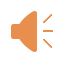 THANK
感谢您的聆听
Thank you for your listening
汇报人：xiazaii
部门：市场部